COLORFUL LIFE
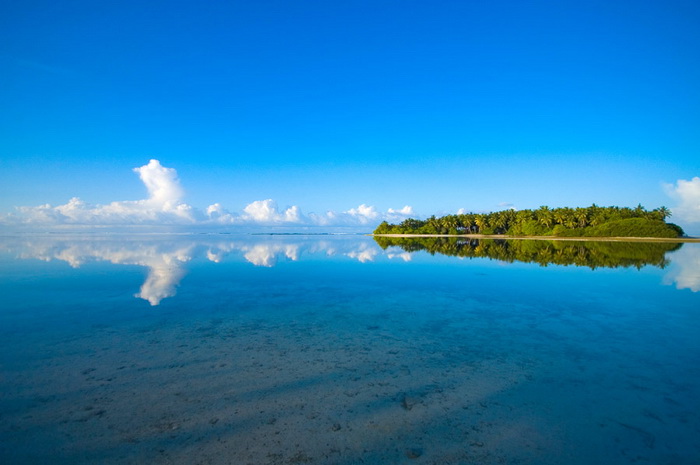 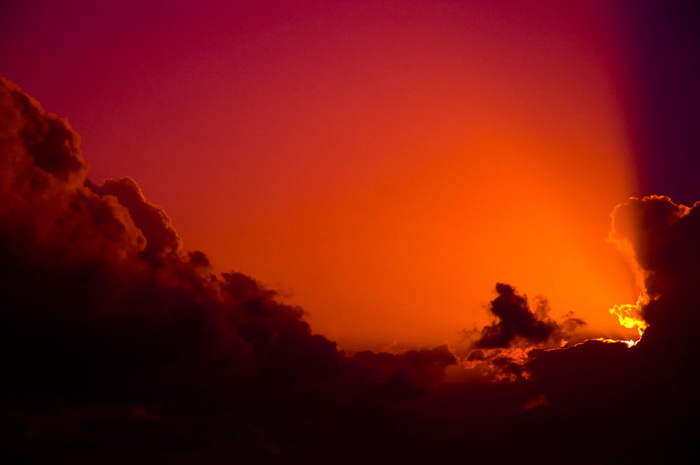 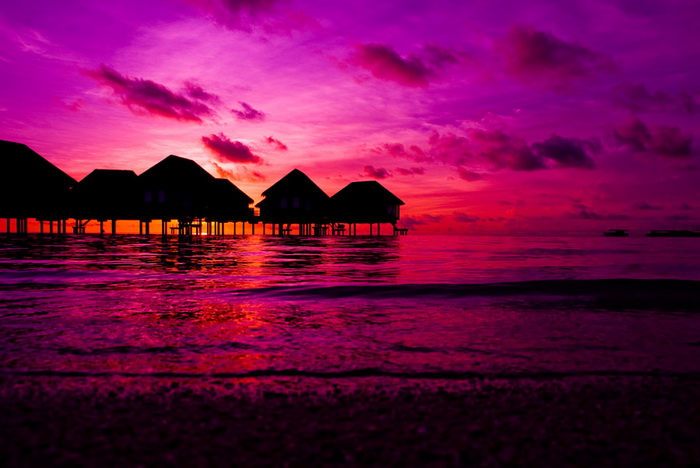 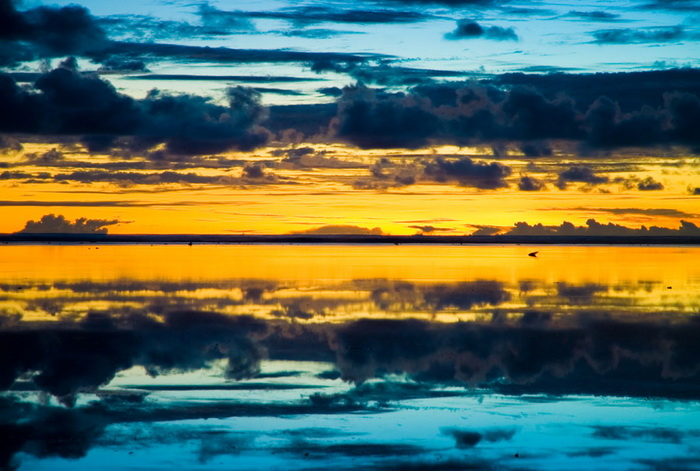 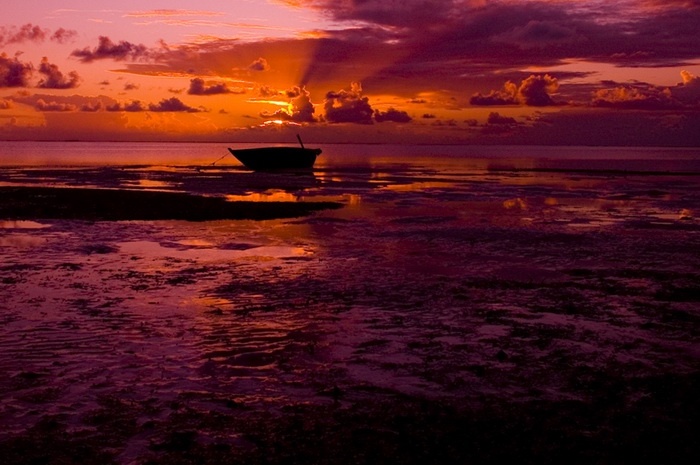 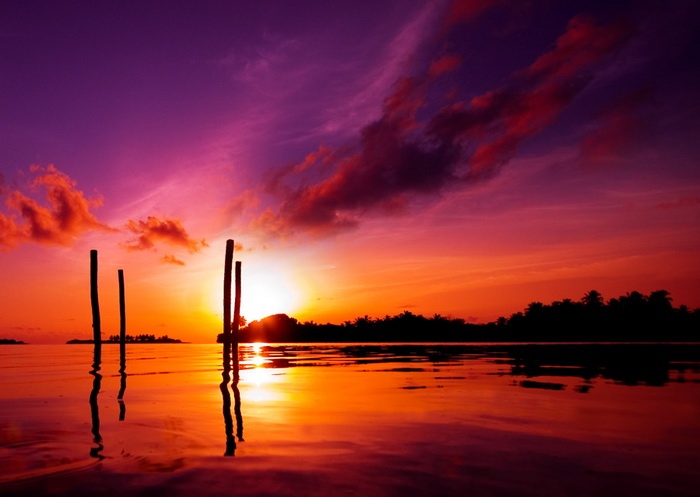 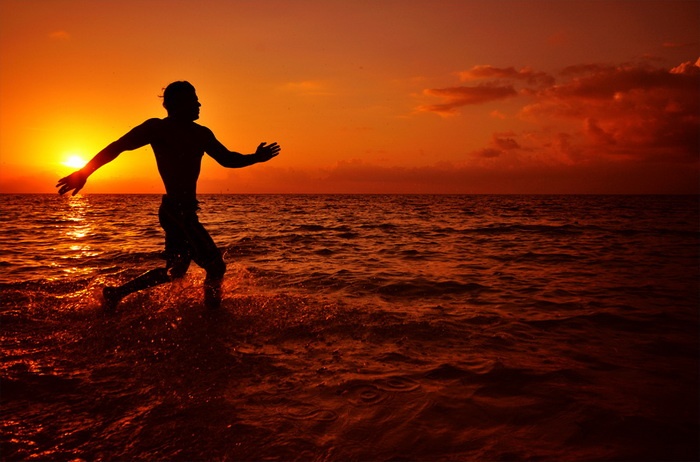 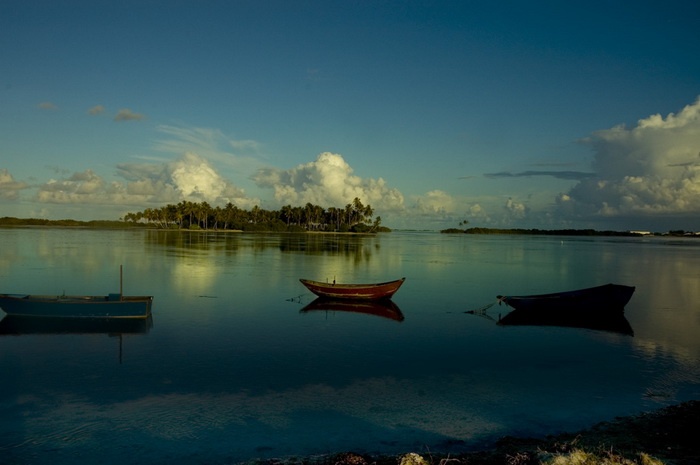 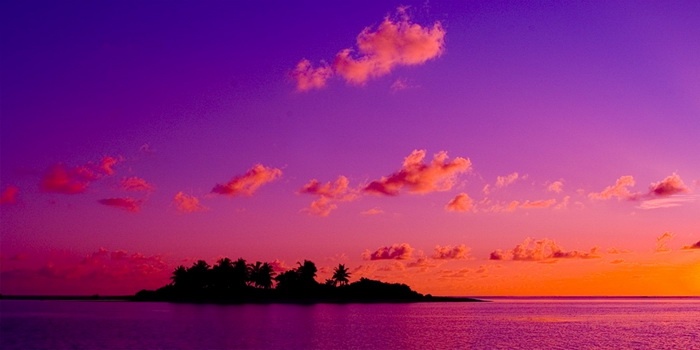 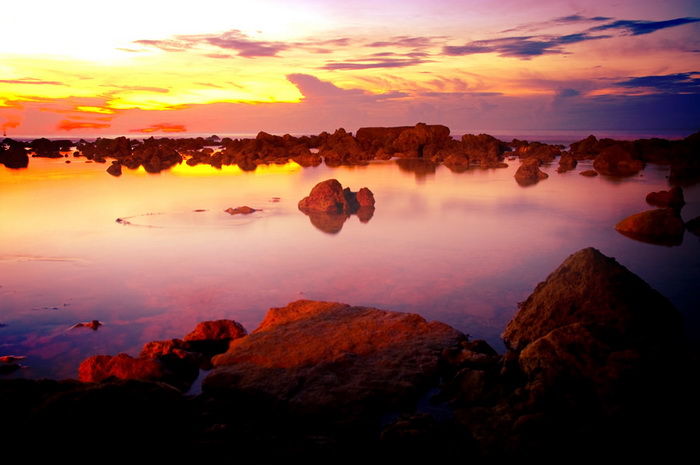